「緣」來一家人
花蓮縣多元族群探討
博學多元隊:
      符方瑾    林依玄
      楊禮安    王亮為
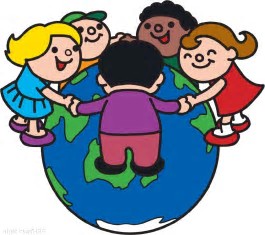 國際教育文化週
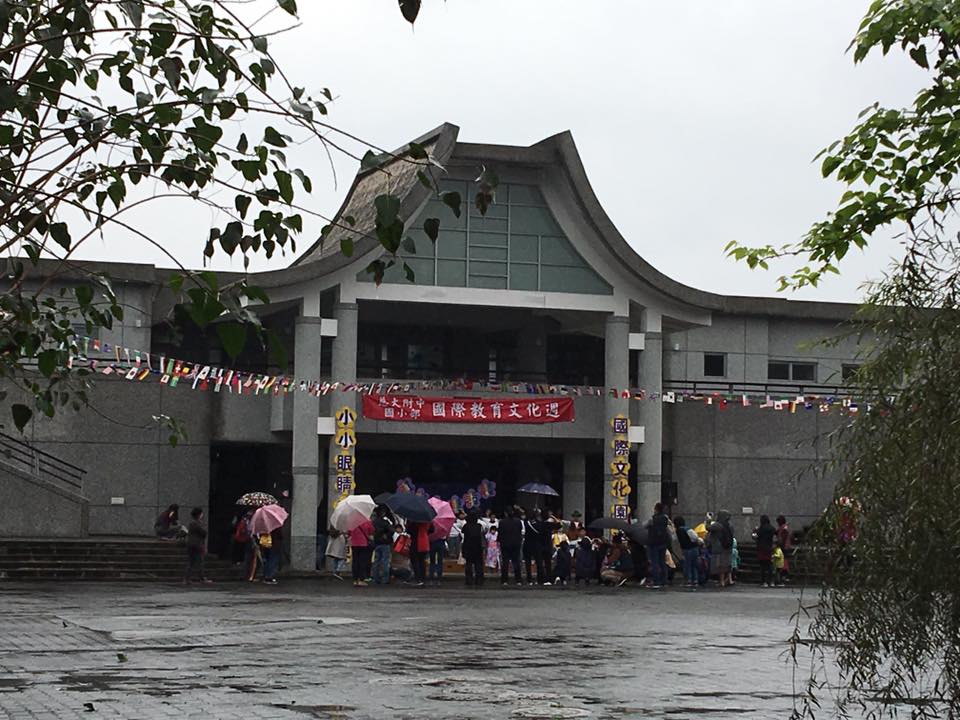 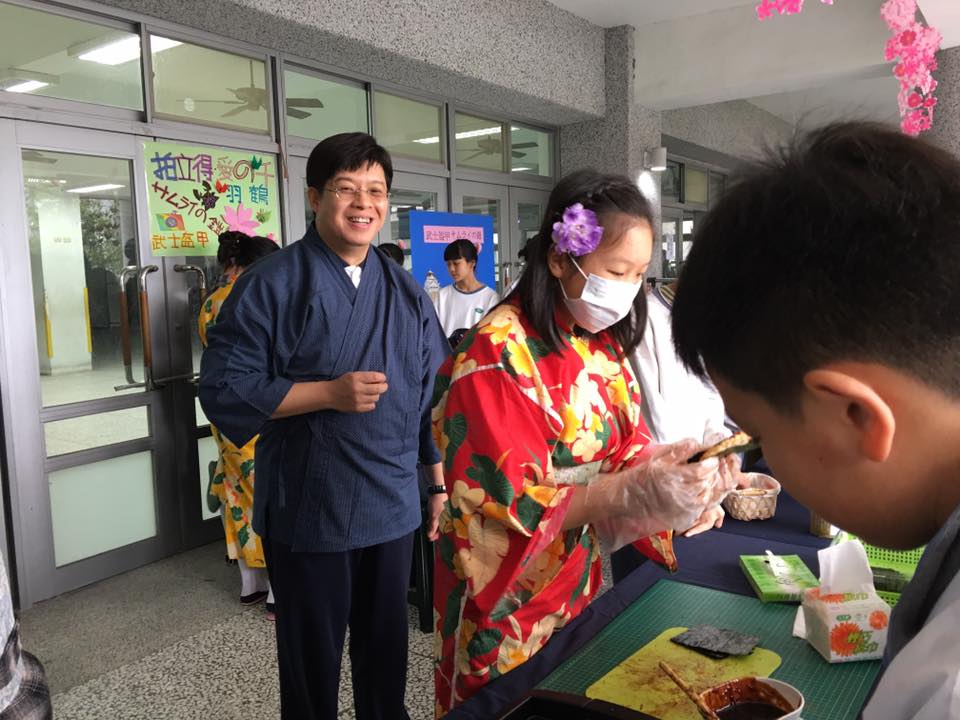 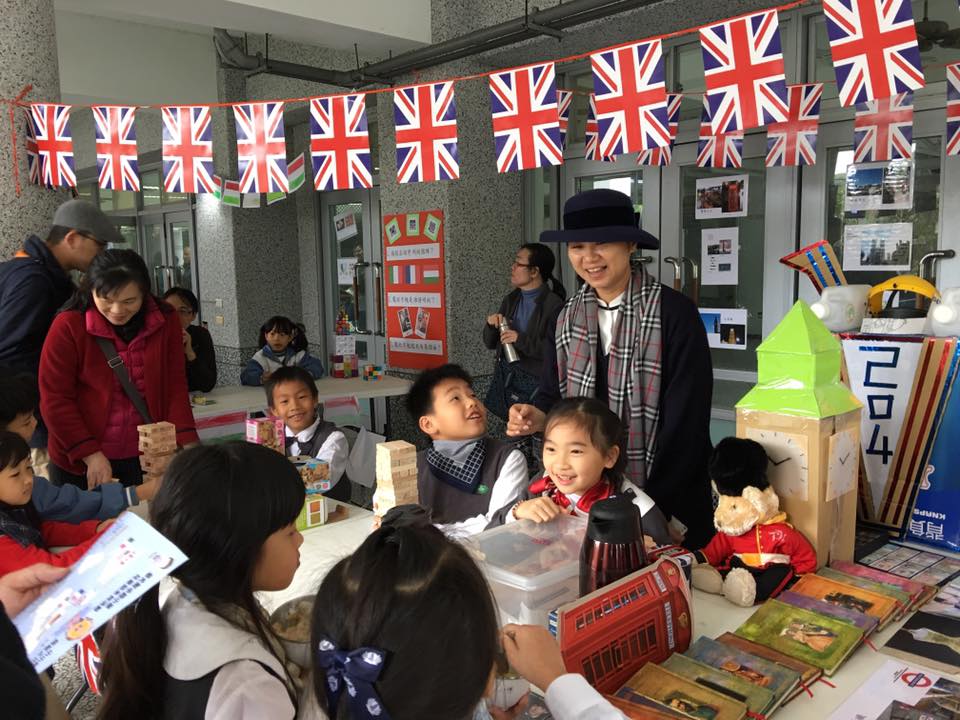 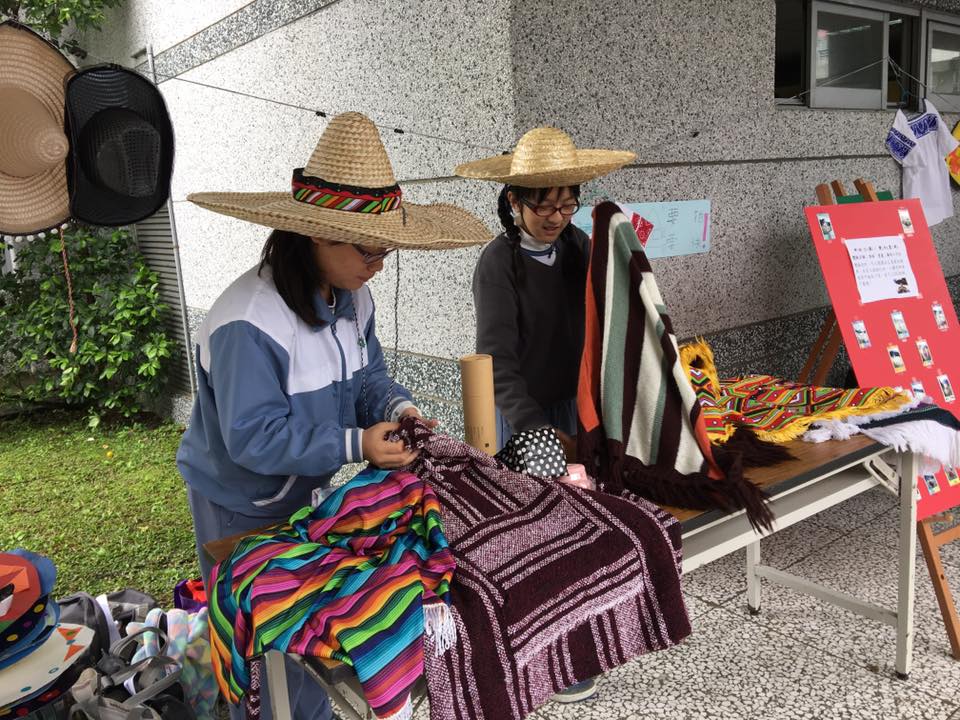 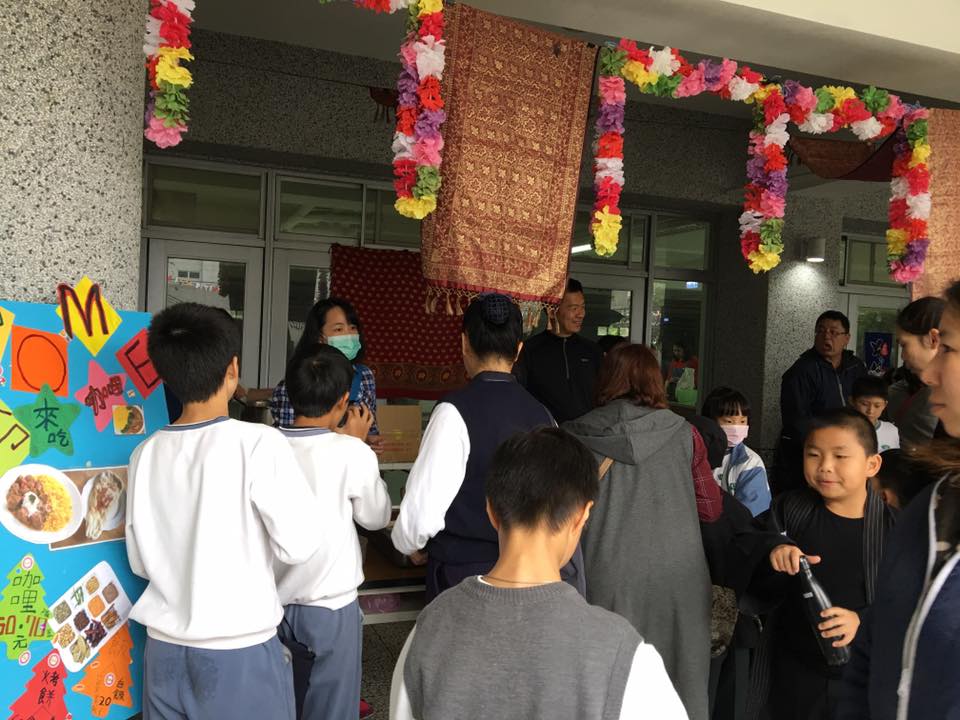 國際交流-中韓互訪
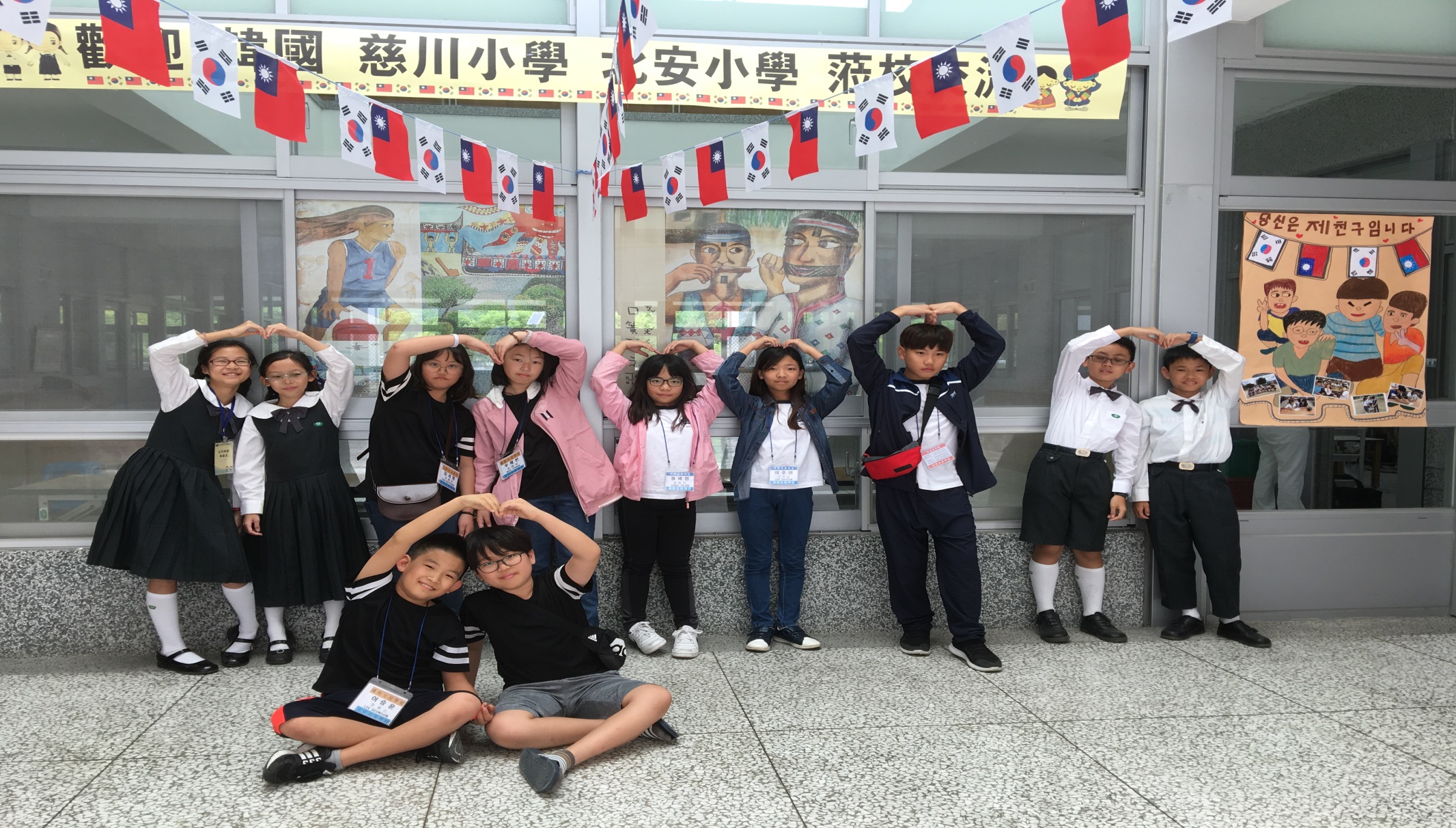 研究動機
今年暑假~~
  班上來了一位轉學生，他的媽媽是印尼人；
  發現隔壁班也有一位轉學生，她的爸爸是
  美國人，這才驚覺到，原來我們身邊就有
  這麼多不同國籍的同學。
  仔細一看，她的膚色……都跟我們不一樣
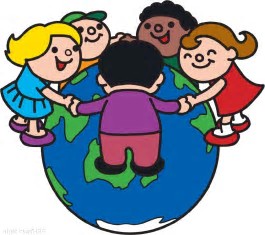 研究目的
調查花蓮縣慈濟小學多元族群的人數
  比例。
分析與比較慈濟小學低、中、高各年
  段多元族群的變化。
 花蓮縣多元族群的比較與分析。
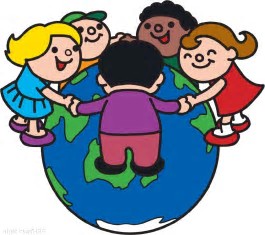 研究架構
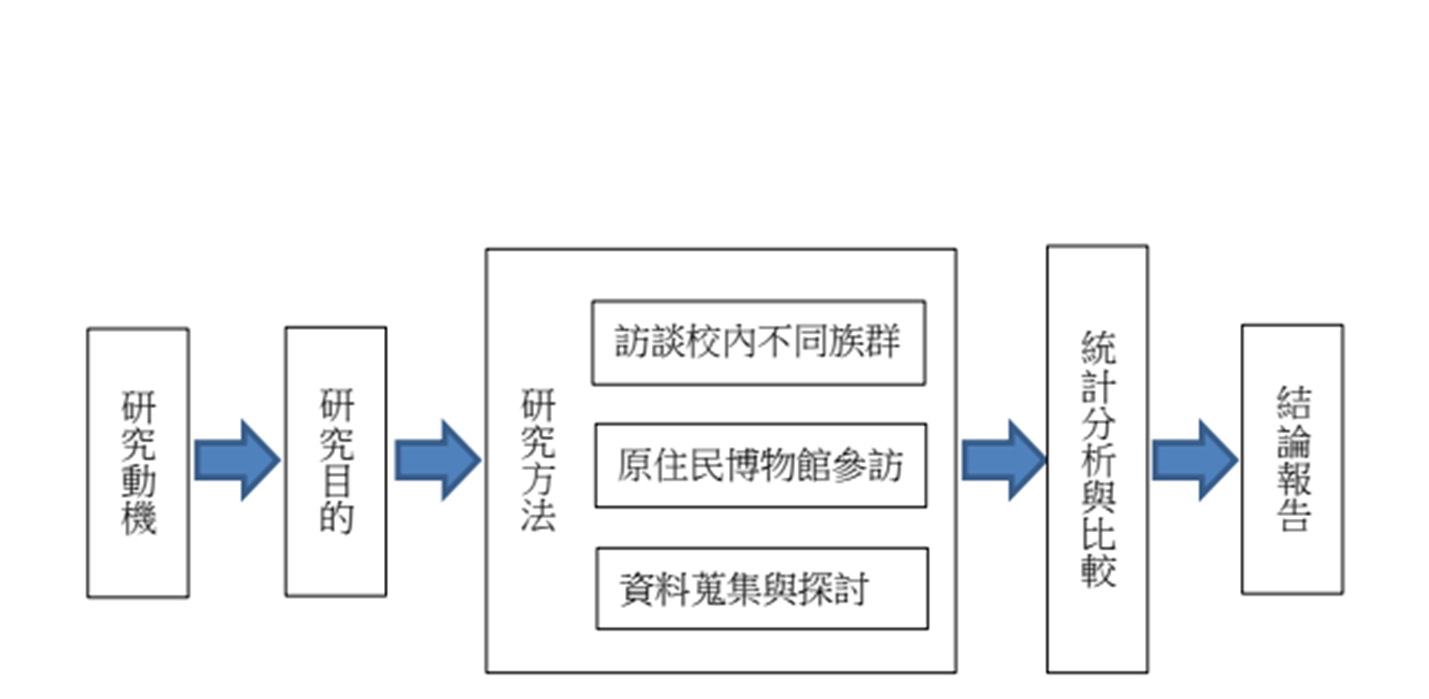 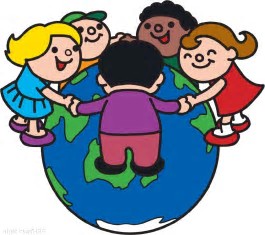 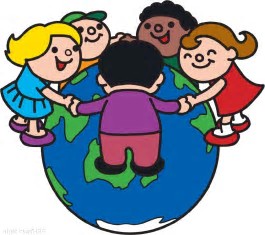 訪問同學
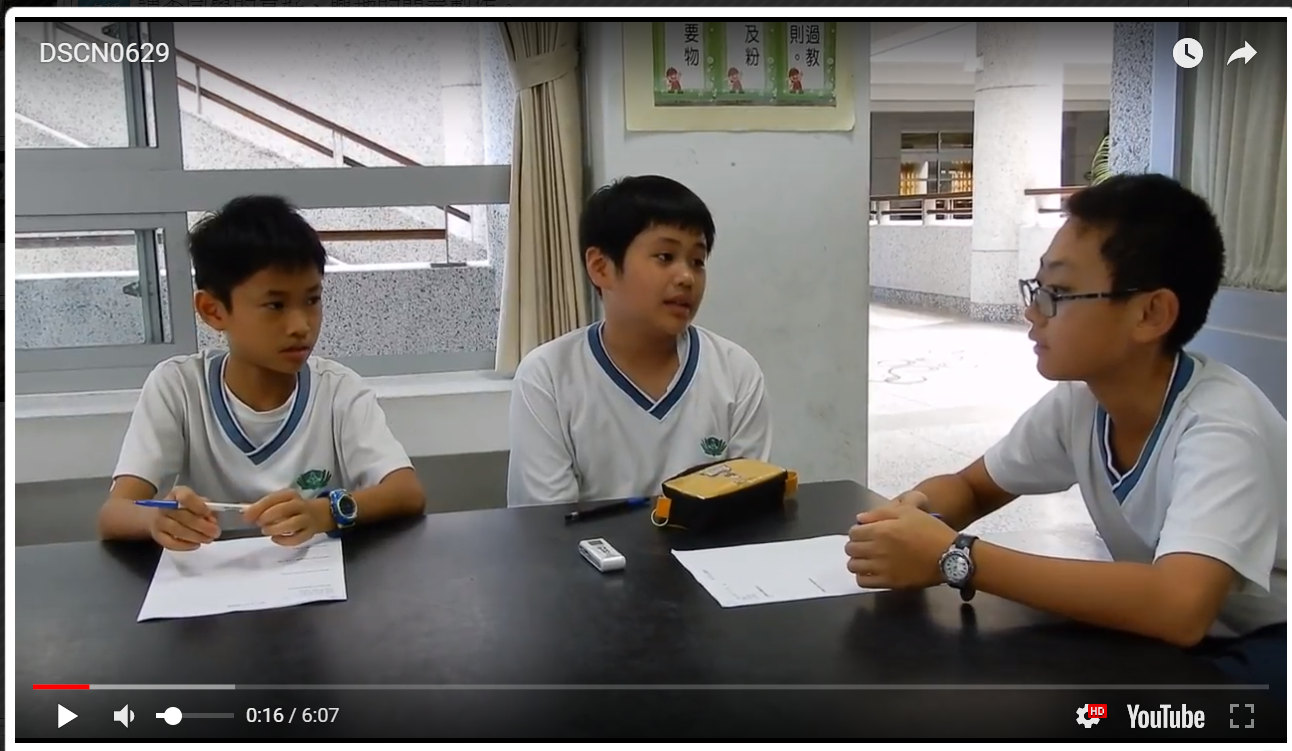 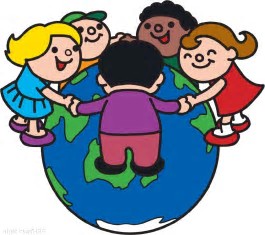 問卷整理
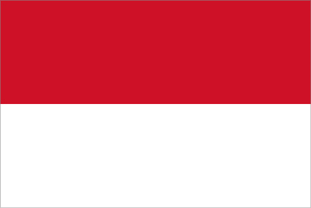 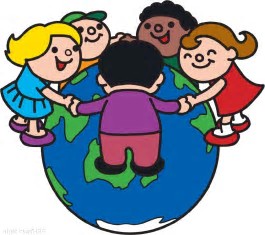 大家填問卷
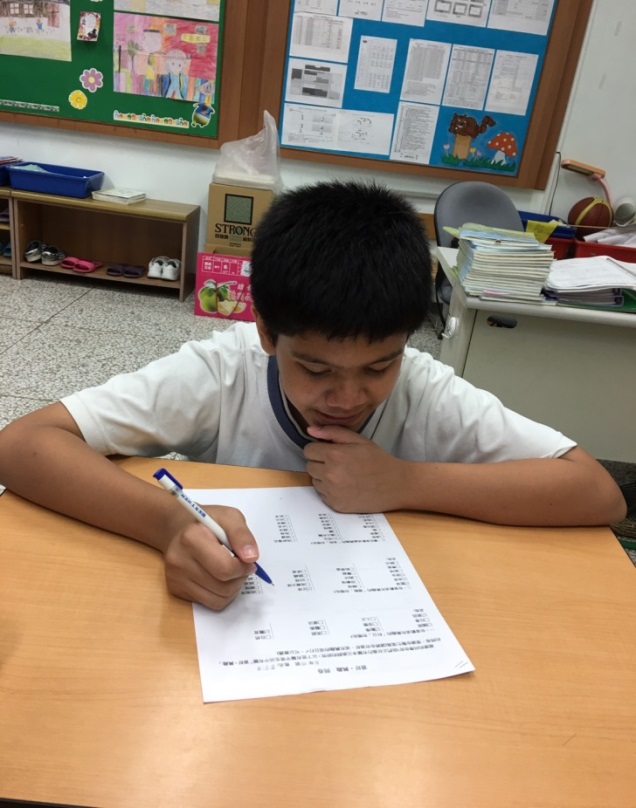 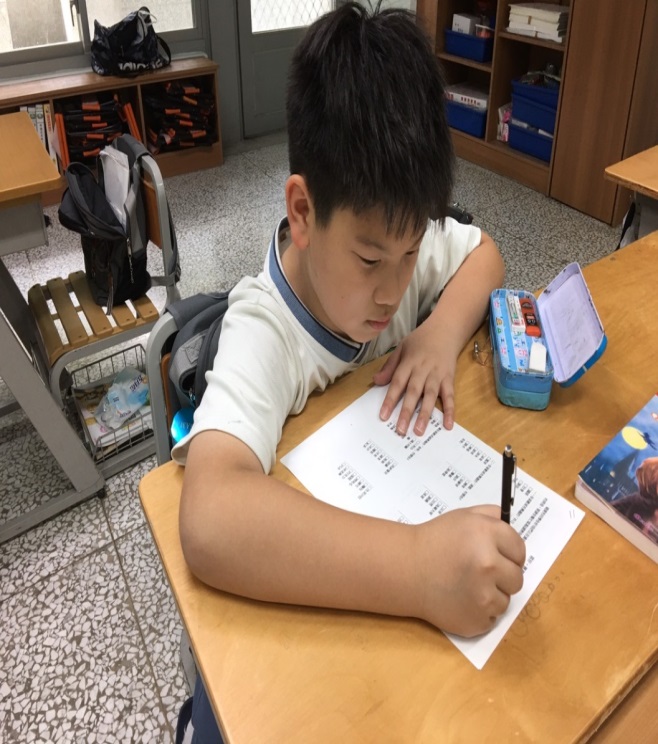 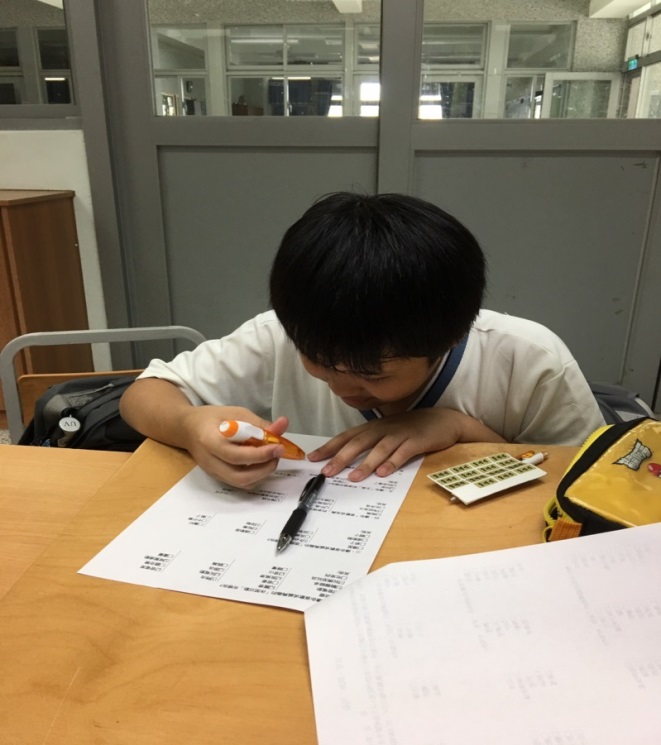 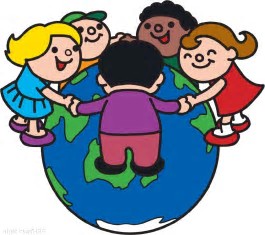 台灣與印尼籍同學 喜好.感覺 相似度百分比統計
台灣的林同學、符同學和印尼同學在運動方面喜好的相似度最低(0%)
台灣的楊同學和印尼同學在會生氣的事，相似度最高(83.3%)
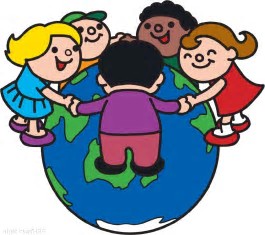 研究結果(一)慈濟小學各年段多元族群分析
低年級的台灣人比例比中、高年級多
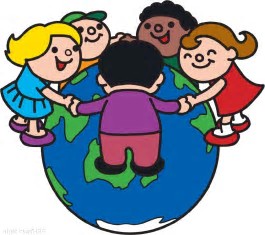 研究結果(一)慈濟小學各年段多元族群分析
其它國籍(歐美……)的人數在中年級出現斷層現象。
原住民以及中國大陸的比例以中年段最高
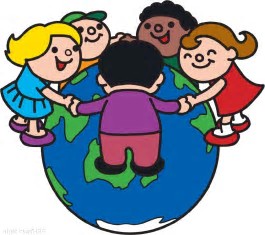 研究結果(一)慈濟小學各年段多元族群分析
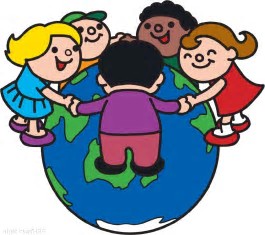 研究結果(二)花蓮縣各族群人口成長率
原住民人口
在100年有減少
原住民人口
在98年成長最多
外籍配偶的人口數
在104年成長最多
大陸港澳配偶
的人口數
在106年有減少
大陸港澳配偶
的人口數
在99年成長最多
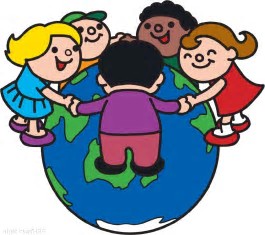 研究結果(二)花蓮縣各族群人口成長率
從97年到106年，各族群的人數都有增加。
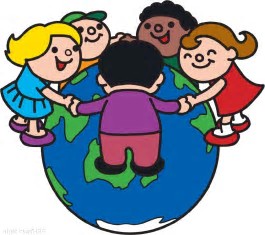 研究結果(三)花蓮縣多元族群特色比較
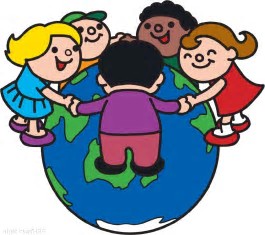 研究結果(三)花蓮縣多元族群特色-社會組織
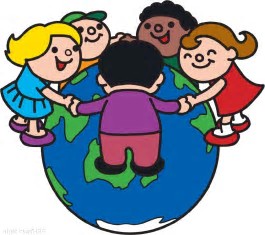 研究結果(三)花蓮縣多元族群特色-婚姻禮俗
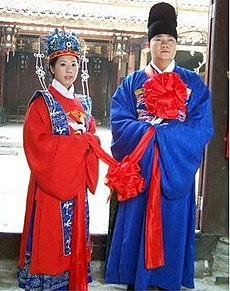 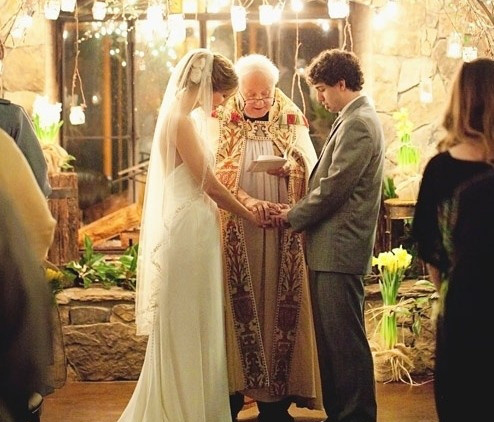 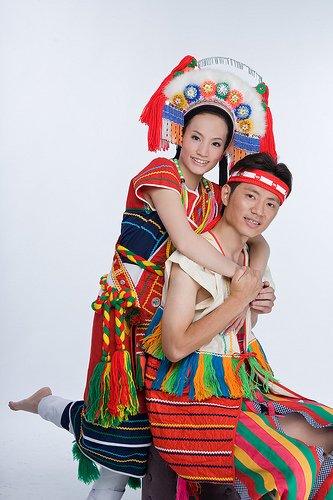 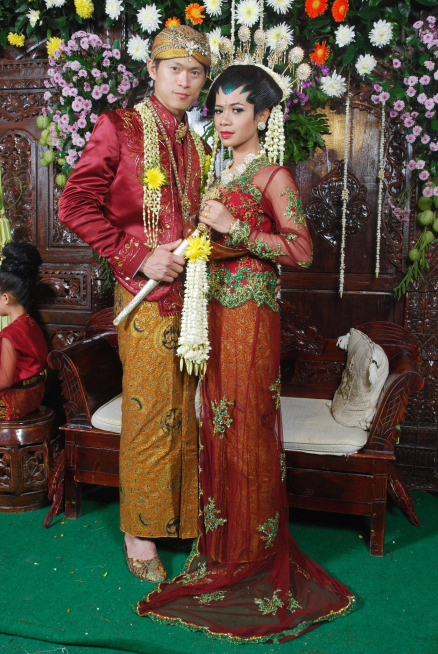 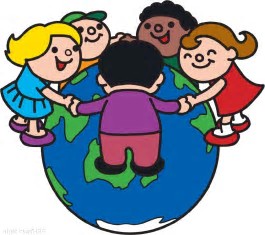 研究結果(三)花蓮縣多元族群特色-喪葬禮俗
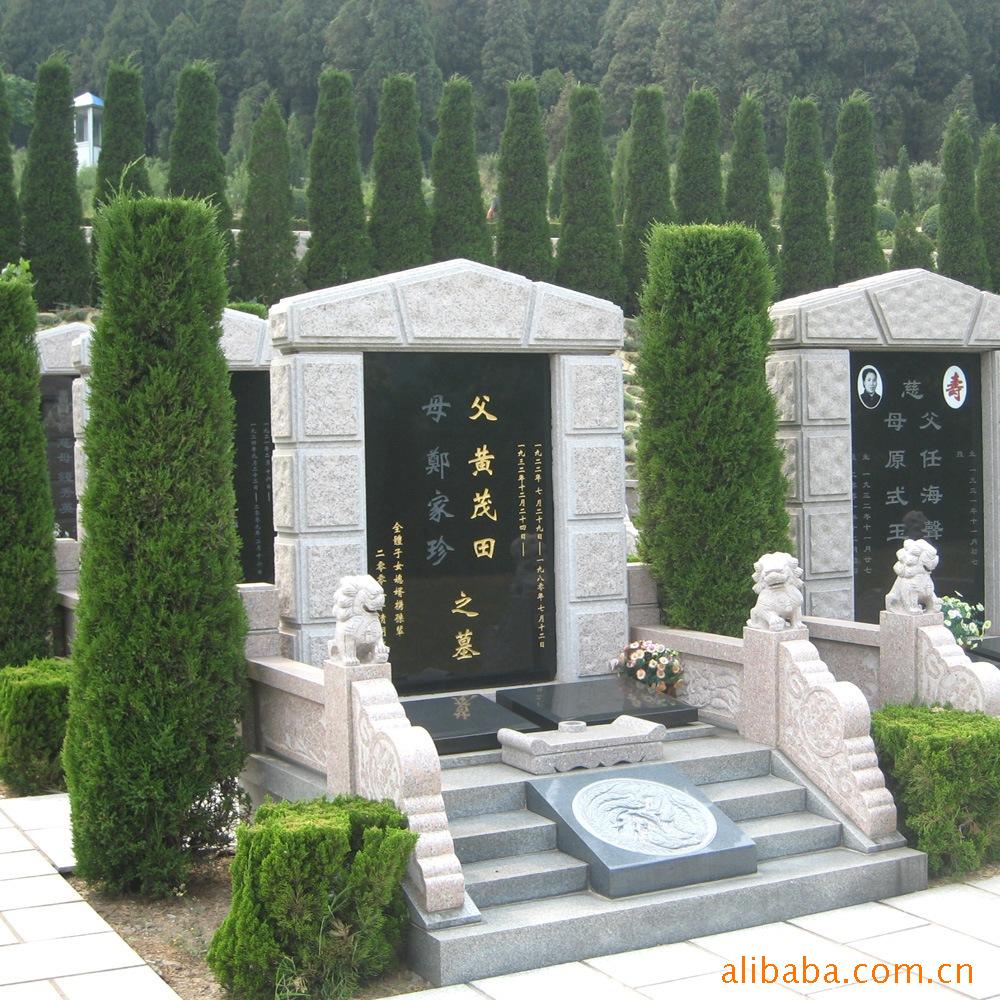 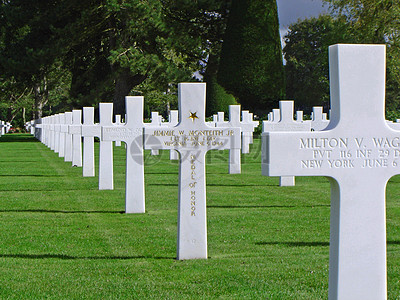 拖拉雅族人過世的時候，他們不會把遺體埋到地底下，而是先舉行很多天的蘭布梭羅 (Rambu Solo) 傳統喪葬祭拜儀式，再把大體裝進精緻的墳墓鑲進山裡。
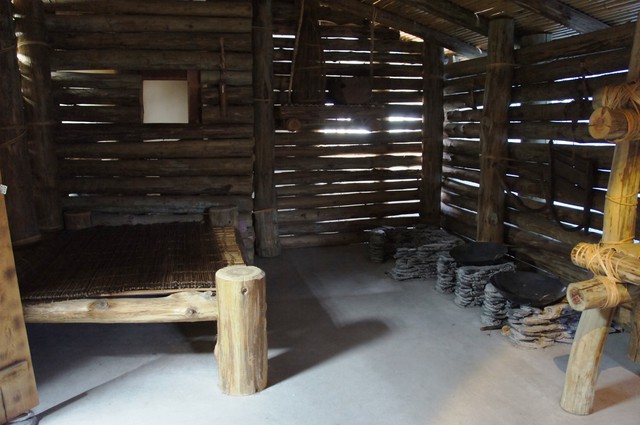 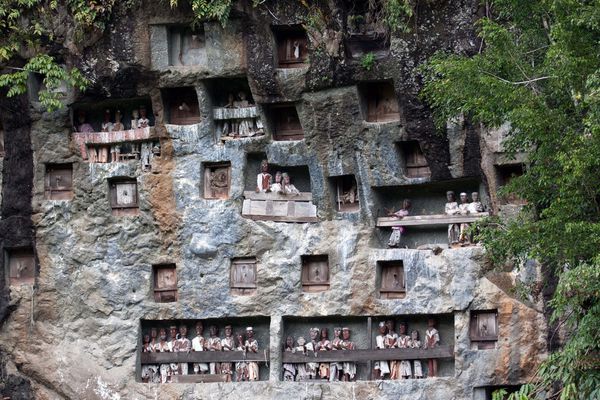 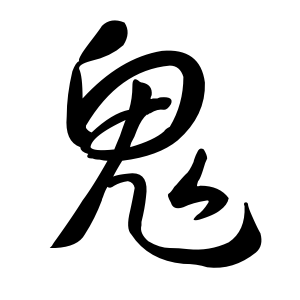 早期泰雅族人是將死者埋在室內寢室中死者生前睡的床底下，而埋葬時還必須先把寢室拆掉
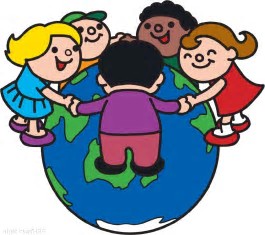 研究結果(三)花蓮縣多元族群特色-服飾
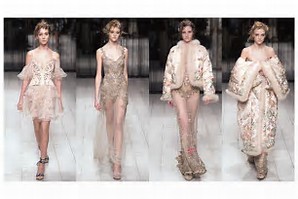 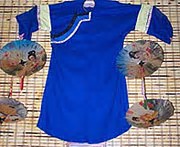 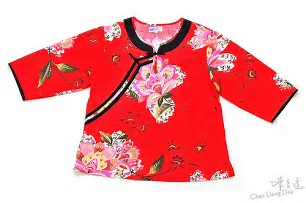 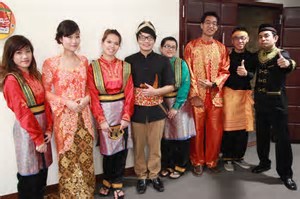 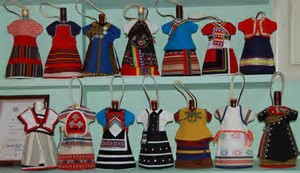 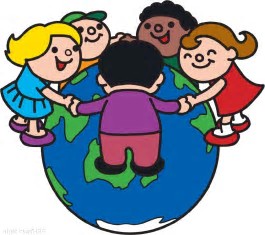 研究結論
我們整理各族群的資料，分析如下:
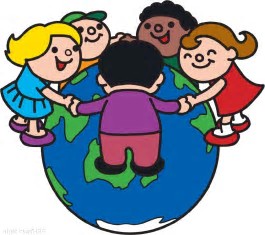 研究結論
我們學校的原住民語課程，因為經費不足而停課
  ，我們希望能繼續開課，藉此保留各族群的文化。
我們希望能在花蓮設置「多元族群文化館」，讓不同族群都能受到認同。
由喜好與興趣問卷中發現，不同族群在飲食、運動等項目會有相似處。
由「DNA地圖」的影片中，發現「你與他人的共同之處，比你以為得更多。」
「緣」來一家人，我們應平等對待每一個族群。
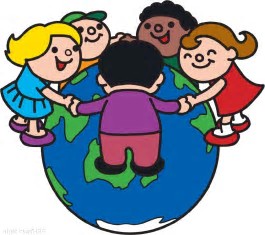 對以後研究者的建議
做族群統計時，要將父母分開計算，要不然會無法分類。
製作調查表時，不同項目之間的選項數量最好一樣 
    ，統計分析時較易判別。
製作問卷時，可增加訪問人數。
以後可再針對國旗、建築、信仰……等進行更深入
     的研究。
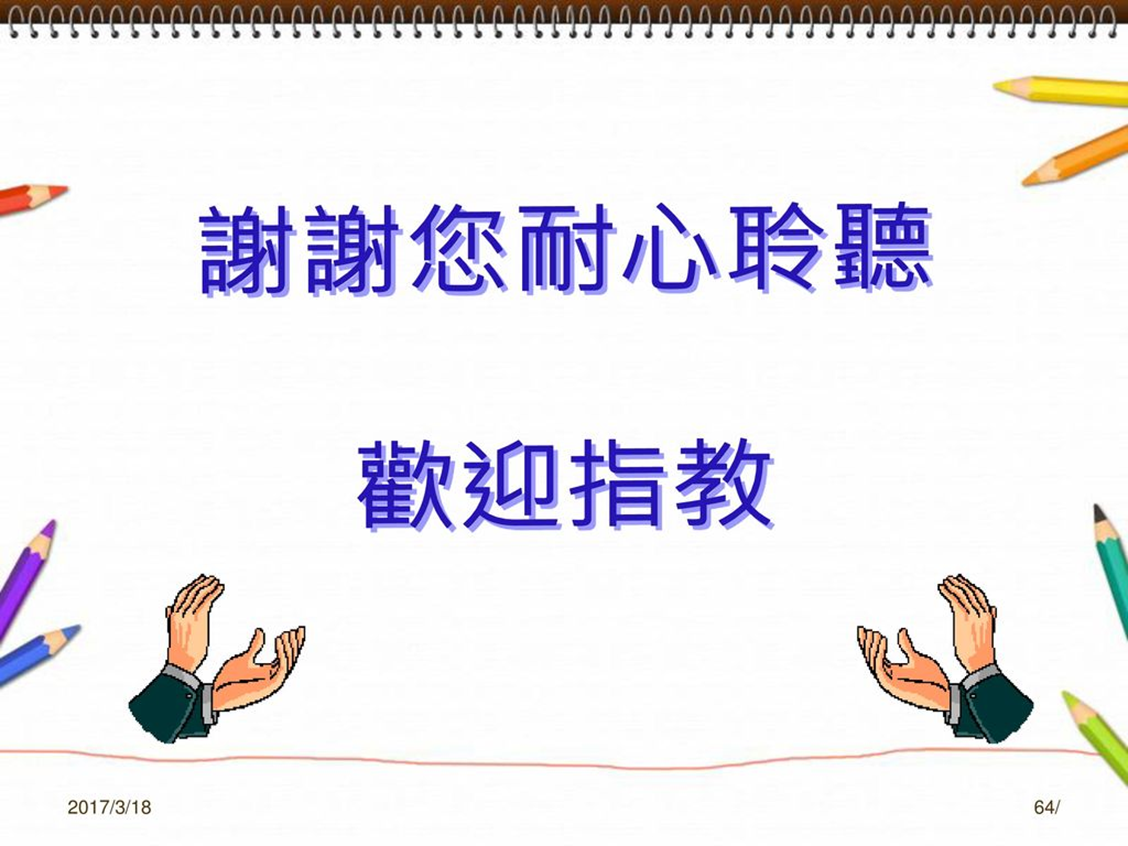 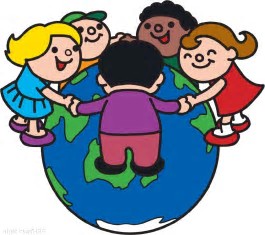